Загадки Мойдодыра(о предметах личной гигиены)
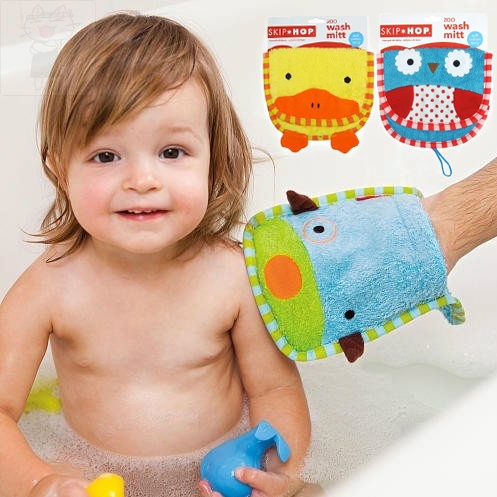 Цели:
Формировать навыки здорового образа жизни, развивать речь детей.
Закреплять знания детей  в знании предметов туалета и их назначении.
Воспитывать у детей культурно-гигиенические навыки, желание всегда быть красивыми, чистыми, аккуратными, уважительно относиться к своему телу.
Вызвать интерес к выполнению культурно-гигиенических навыков, побудить детей к постоянному их соблюдению; развивать наблюдательность, любознательность.
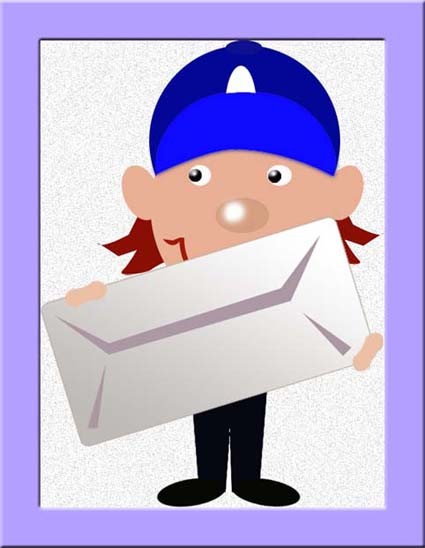 Дорогие ребята!Мне пришло письмо без подписи.
Автор пишет:
«Здравствуйте!
Если хотите узнать, кто я, угадайте загадку!»

Ребята, вы мне поможете?
Загадка:
Всем известна сказка эта,
любят дети всей планеты
этот персонаж сердитый.
Он в ушатах и корыте
всех грязнуль отмоет мылом.
Со знакомым крокодилом
он научит ребятишек
умываться до подмышек.
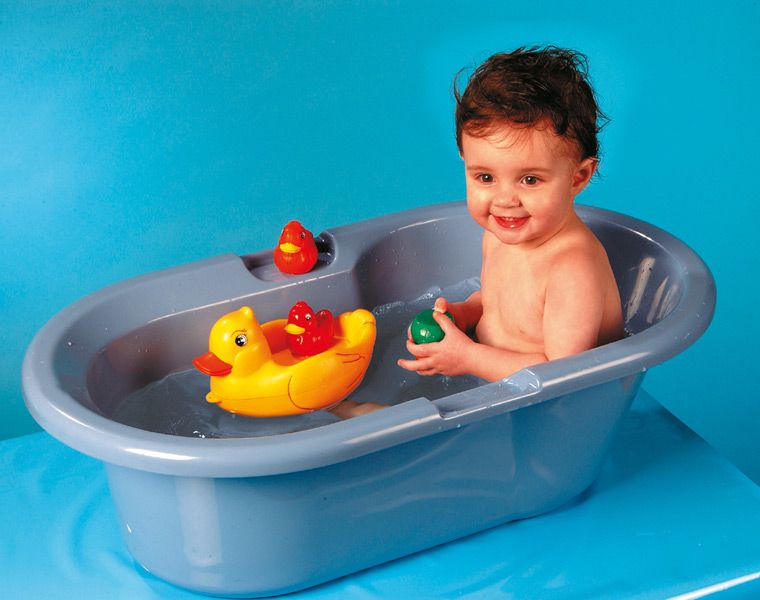 Правильно, это Мойдодыр!
Дорогие ребята!
Он очень хотел вас увидеть. 
Так жалко, что Мойдодыр вас не дождался, ведь у него утром  так много забот! 
Но он оставил вам вот такие загадки: (если угадаете правильно, картинка появится на экране)
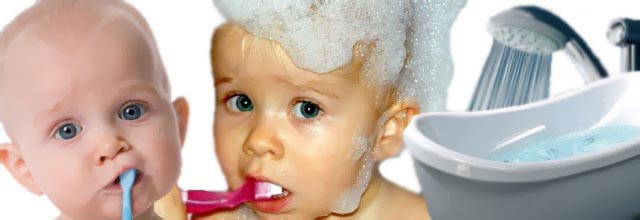 Загадка 1
Если руки в грязных точках
И вода их с рук не смыла,
То тебе поможет точно
Смыть грязь с рук, конечно…
Мыло
Загадка 2
Пластмассовая спинка,
Жесткая щетинка,
С зубной пастой дружит,
Нам усердно служит.
[Speaker Notes: ,                   
,                           
,               
служит.                      
              (Зубная щетка)]
Зубная щетка
Загадка 3
Мягкое, пушистое
Беленькое, чистое.
В душ его возьму с собой,
Буду чистый и сухой.
Полотенце
Загадка 4
Все она по волосам
Ходит тут и ходит там.
Где проходит не спеша,
Там причёска, хороша!
[Speaker Notes: Мы ей пользуемся часто
Хоть она, как волк, зубаста.
 Ей не хочется кусаться,
Ей бы зубки почесать.
                             (Расческа)]
Расческа
Загадка 5
Белая река
В пещеру затекла,
Чистит зубы добела,
С щёткой – 
Лучшие друзья!
[Speaker Notes: Белая река В пещеру затекла, По ручью выходит – Со стен всё выводит. (Зубная паста)]
Зубная паста
Загадка 6
Вместе с мылом и водой,
Я слежу за чистотой,
Пены для меня не жалко,
Разотру вас, я - …
Мочалка
Ах, какие вы молодцы!Отгадали все загадки!
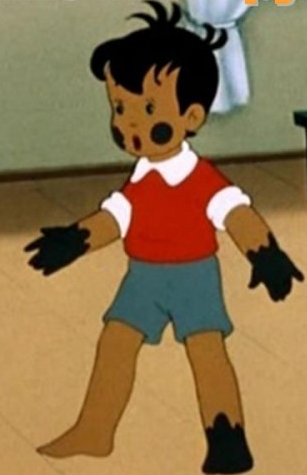 Мойдодыр будет
очень доволен,
ведь он не любит
грязнуль!
Помните его слова?
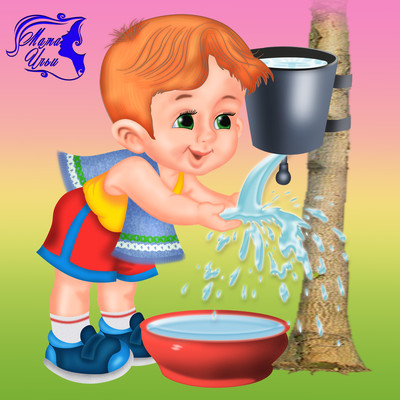 Надо, надо умываться
По утрам и вечерам,
А нечистым трубочистам
Стыд и срам! Стыд и срам!
Спасибо за внимание!
Будьте здоровы!